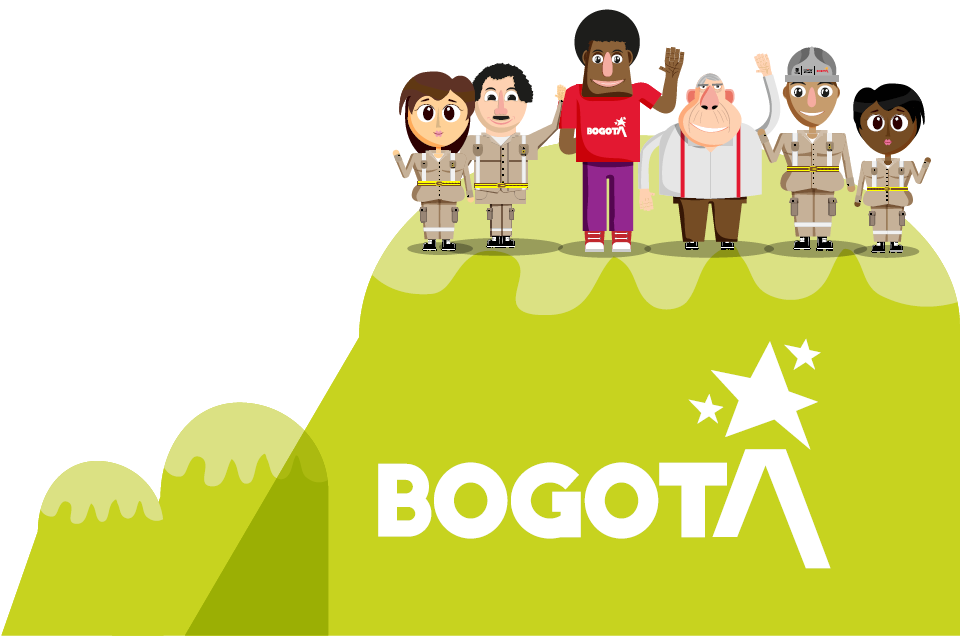 Santa Fe
Rendición de cuentas por localidades – Sector Movilidad
Unidad de Mantenimiento Vial
Vigencias 2019 y 2020*
* Corte al 31 de mayo de 2020
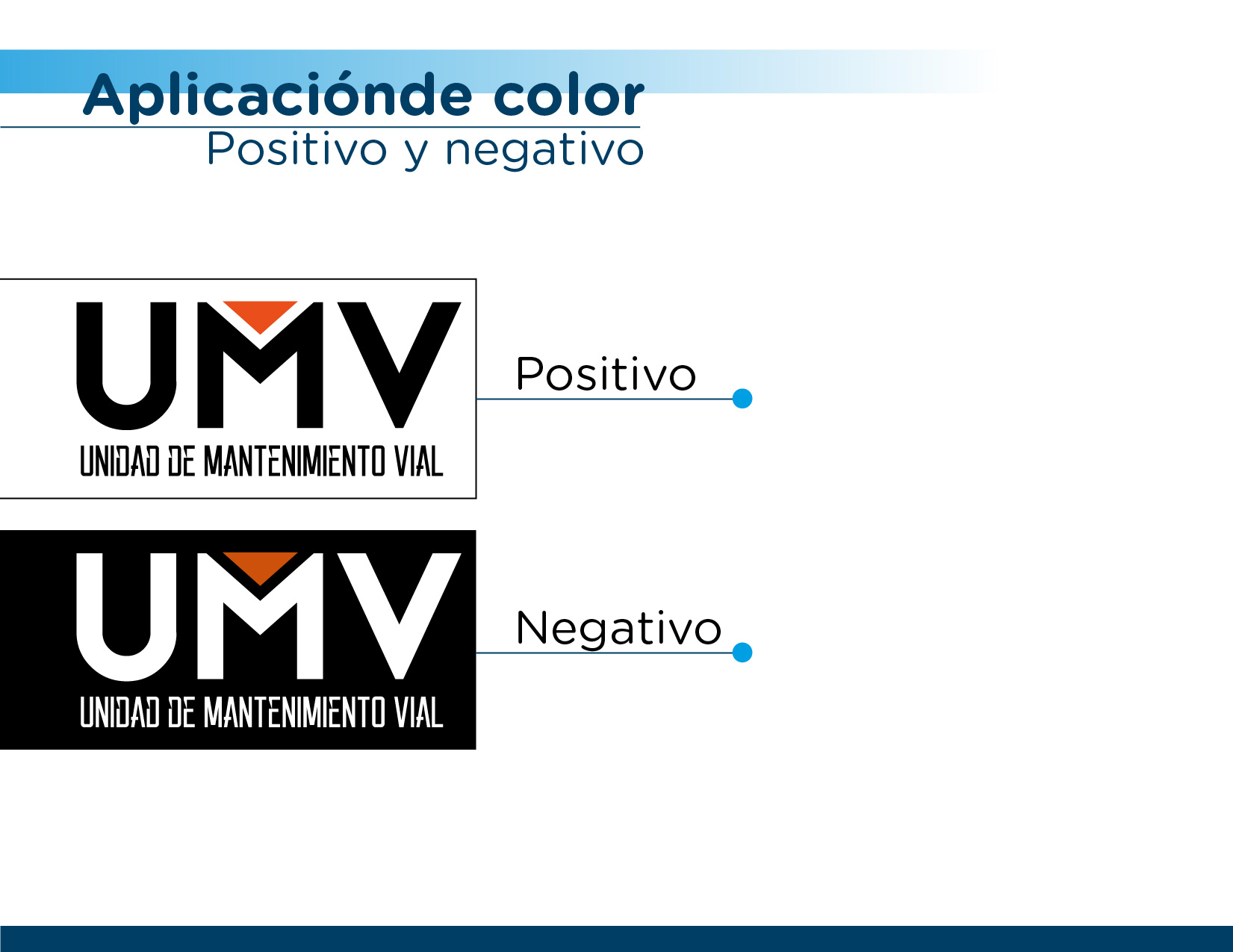 METAS PROYECTO 408 – RECUPERACIÓN, 
REHABILITACIÓN Y MANTENIMIENTO DE LA MALLA VIAL
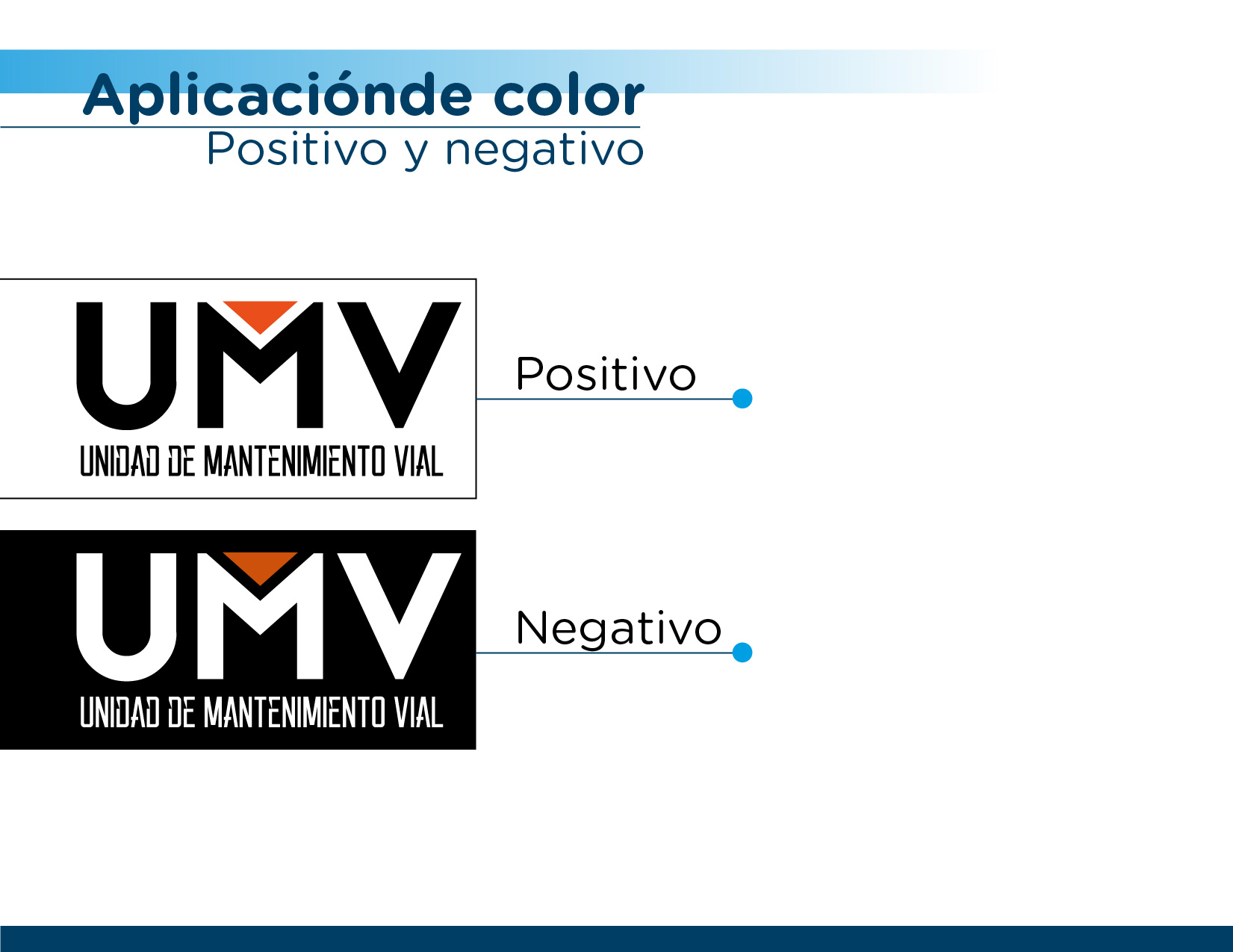 META MISIONAL 2016-2020: 1.083 km-carril de Conservación y
Rehabilitación de la Malla Vial Local. (1.172,13 meta ajustada 2020)
1.174,54 km-carril: 100,21%
Corte al 31 de mayo de 2020
Fuente: Plan de Desarrollo Distrital Bogotá Mejor para Todos 2016 - 2020.
METAS PROYECTO 408 – RECUPERACIÓN, 
REHABILITACIÓN Y MANTENIMIENTO DE LA MALLA VIAL
META MISIONAL 2016-2020: 1.083 km-carril de Conservación y
Rehabilitación de la Malla Vial Local. (1.172,13 meta ajustada 2020)
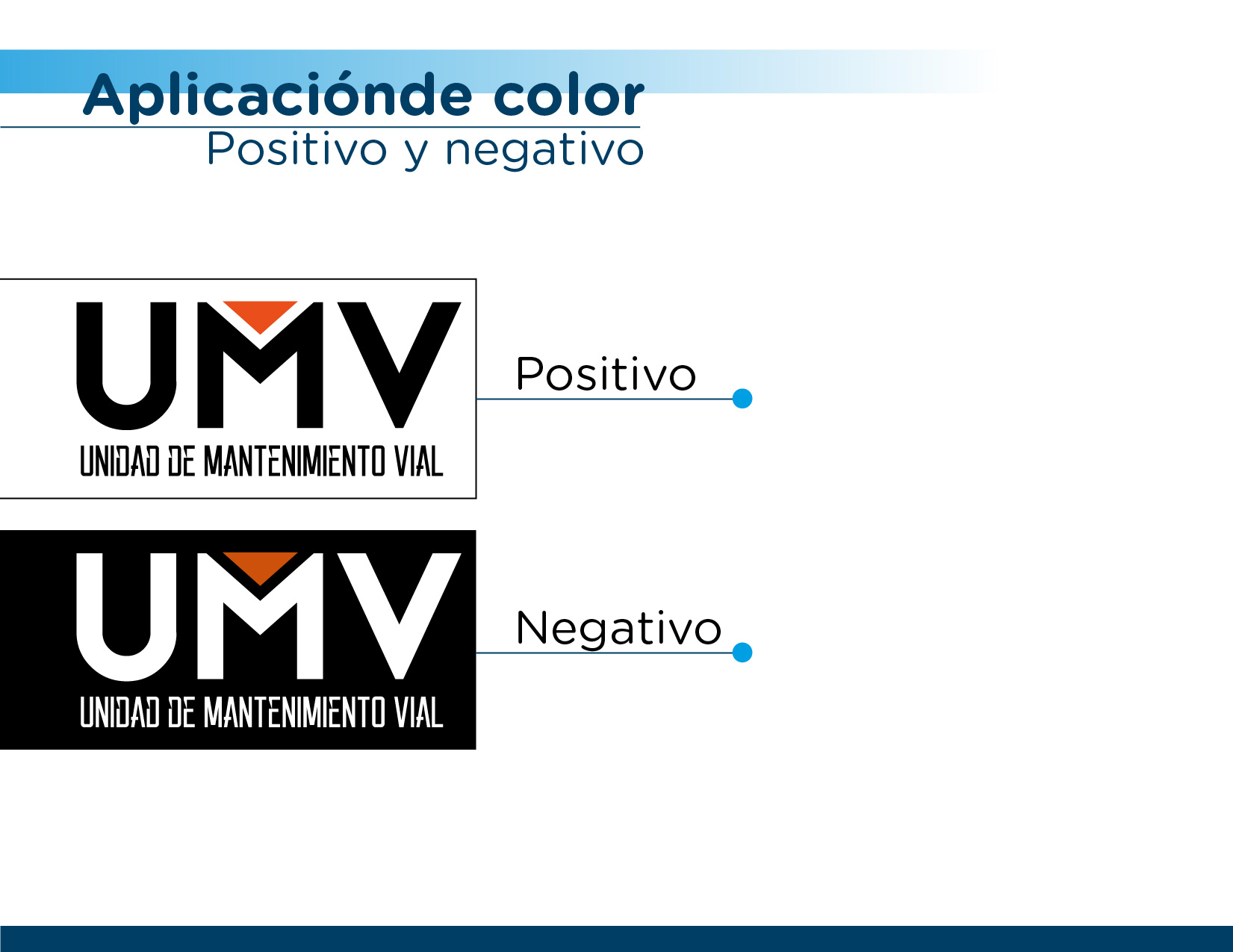 Vía a Choachí, Santa fe
Resultados 2019
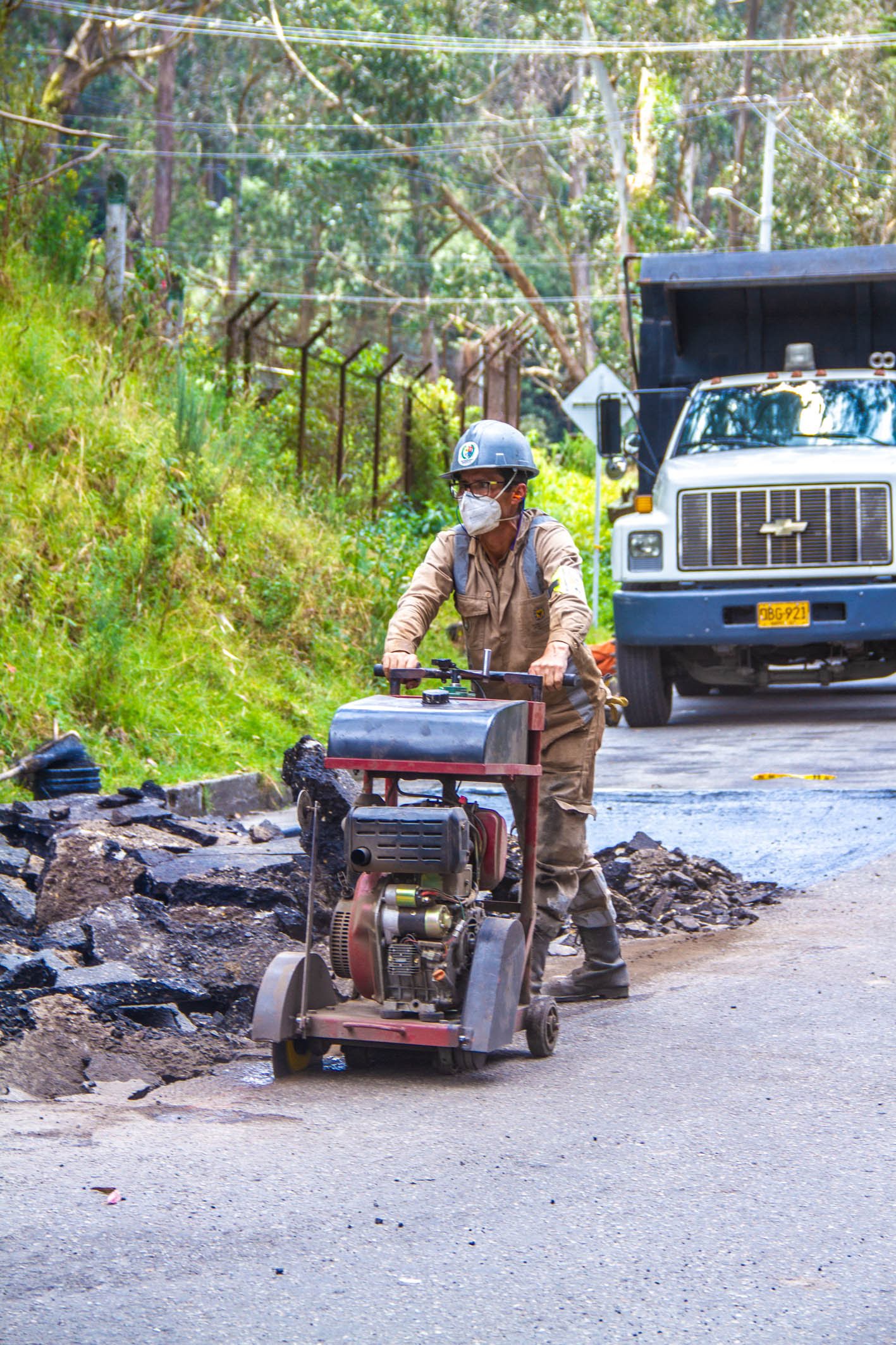 Localidad de Santa Fe
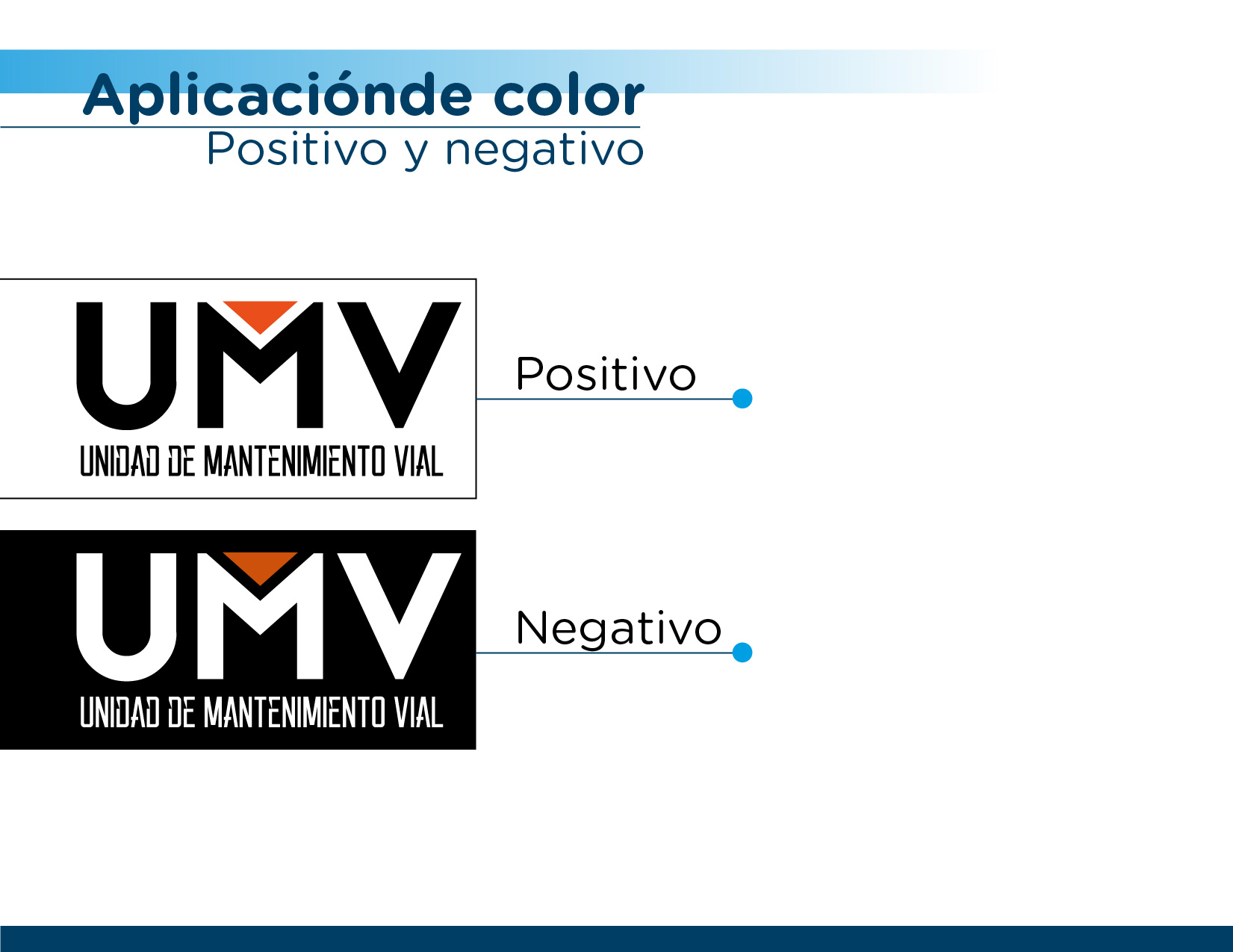 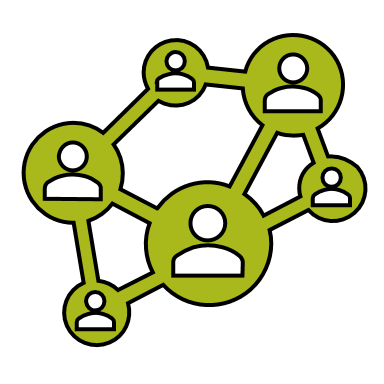 Segmentos Intervenidos
Malla Vial Intermedia y Arterial
34
3,5 Km-Carril
23 huecos
Barrios
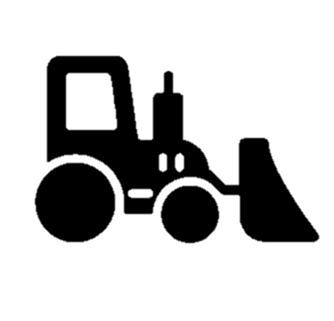 14
3,32 Km-Carril
937 huecos
$ 698 millones
UPZ
7
Malla Vial Local
Resultados 2020 a 31 de mayo
Localidad de Usaquén
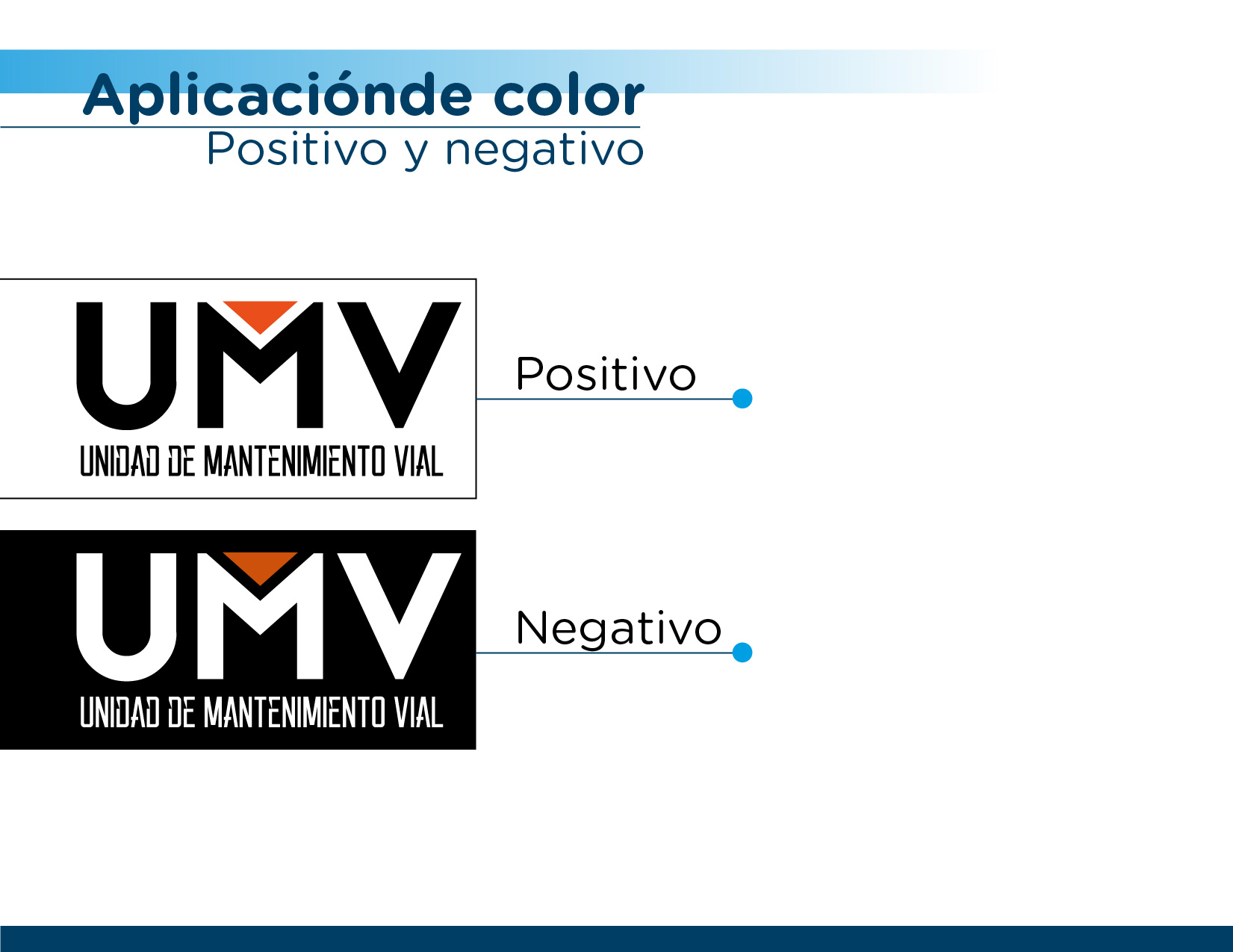 Malla Vial Intermedia y Arterial
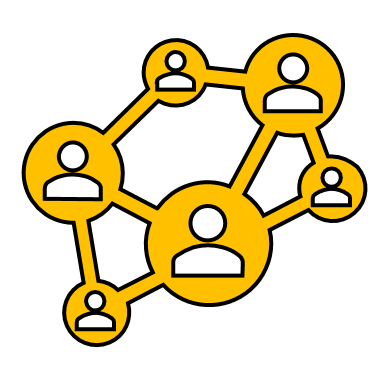 Vía a Choachí, Santa fe
Segmentos Intervenidos
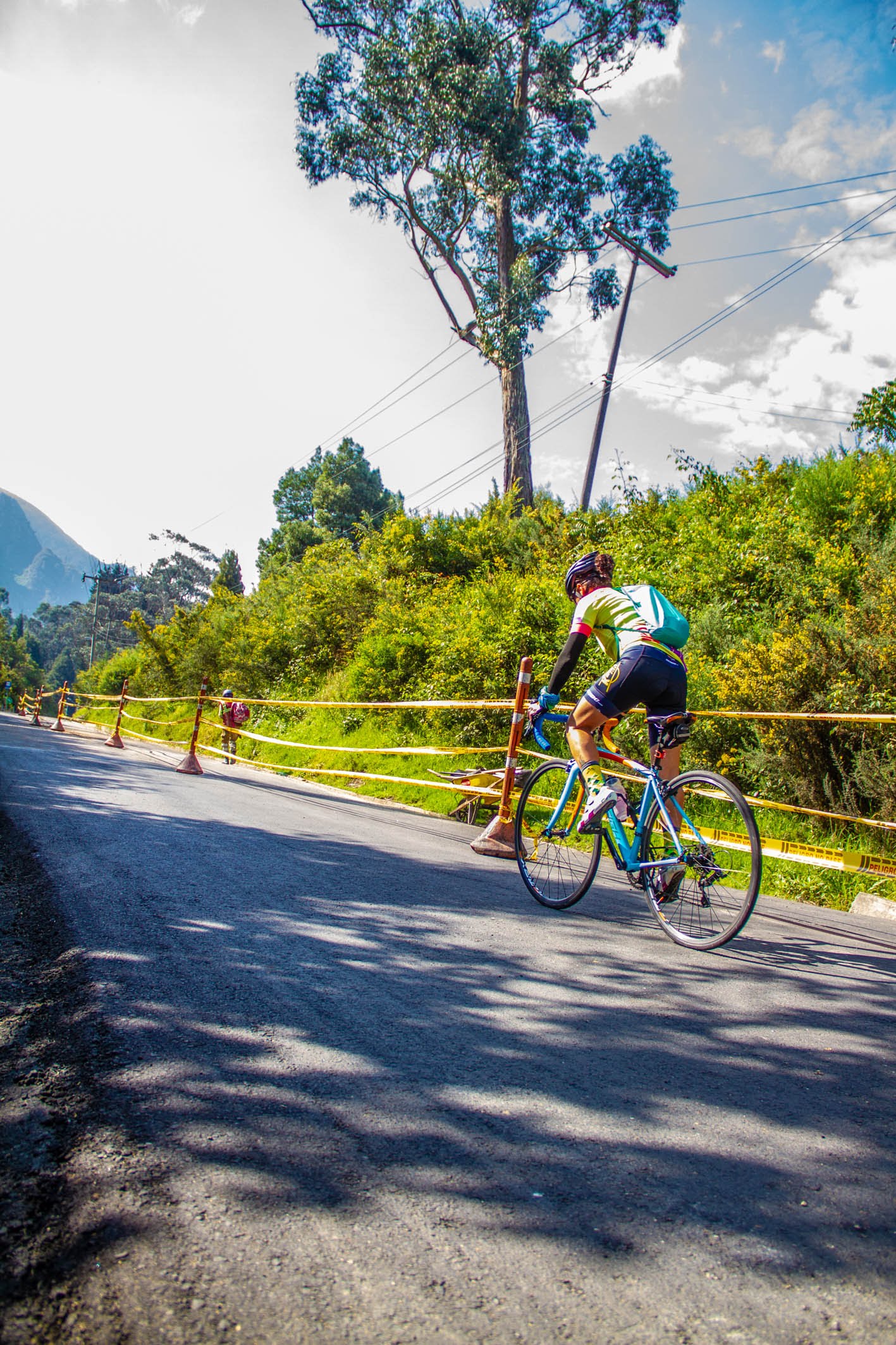 0,41 Km-carril
1.496 huecos
161
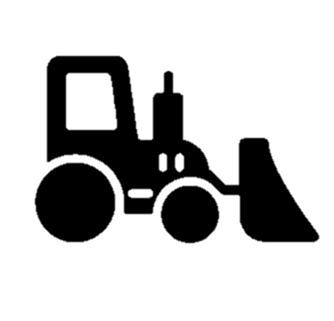 Barrios
8
2,5 Km-Carril
304 huecos
UPZ
Malla Vial Local
4